Safety and Body Mechanics
Chapter 6
Lesson Objectives
Identify the persons at greatest risk for accidents and describe accident prevention guidelines
List safety guidelines for oxygen use
Identify major causes of fire and list fire safety guidelines
Explain the Material Safety Data Sheet (MSDS)
Discuss restraint use, problems and alternatives
Explain the principles of body mechanics and application to daily activities
Accident Prevention
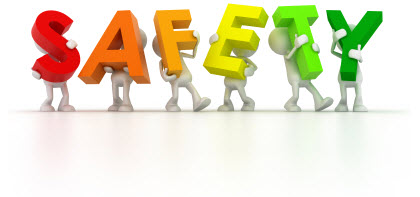 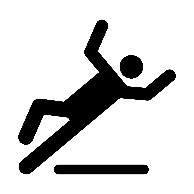 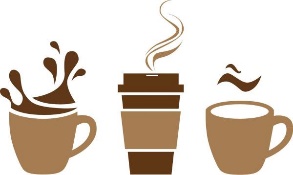 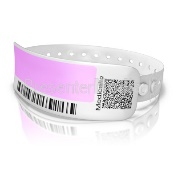 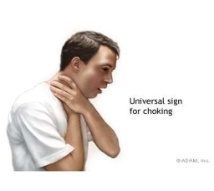 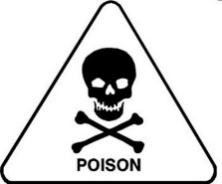 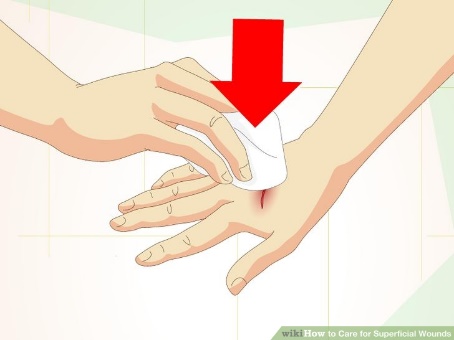 Oxygen
Fire Safety
Remain calm
Know the evacuation plan
MSDS
Required by OSHA
Must be accessible 
EVERY chemical
Details:
Ingredients
Dangers
Emergency response action
Safe handling
Restraints
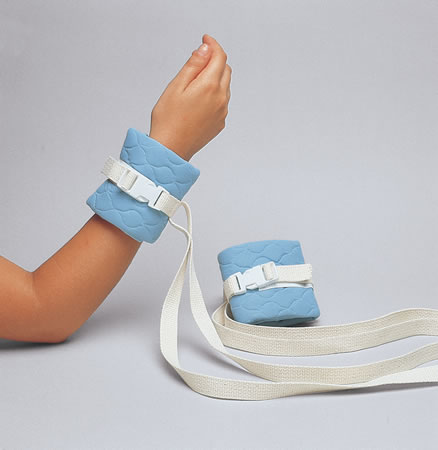 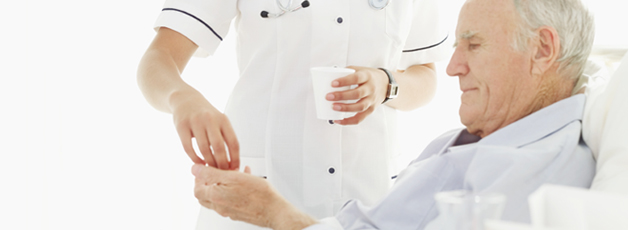 Restraint 
Alternatives
Restraint Use
Doctor’s order and care plan
Not too tight
Call light
Document
Check on the resident every 15 minutes
Offer fluids, food, toileting
Reposition
Restraint release
Check for skin irritation or swelling
Body Mechanics
Review
Accidents 
Oxygen
Fire Safety
Material Safety Data Sheet (MSDS)
Restraints
Body Mechanics